ANTIHYPERLIPIDEMIC
DRUGS
Submitted by:
                               Awais Anjum
         
        Submitted to:
                              Dr Abdul Malik
What is Hyperlipidemia and its causes.
Lipoprotein and its classification
Classification of hyperlipidemia
Antihyperlipidemic drug and its classification
Hyperlipidemia induce in Animal model
                          (Rats &Mice)
What is Hyperlipidemia?
Plasma lipids are transported in complexes called lipoproteins.
Elevations in any lipoprotein species are termed as Hyperlipidemia or hyperlipoproteinemia.
Hyperlipidemia is common disordered in developed country and major cause of CHD.
It results from abnormalities in lipid metabolism or plasma lipid transport or disorder in the synthesis and degradation of plasma lipoprotein.
Classification of lipoprotien
Classification of hyperlipidemia
Hyperlipidemia are classified according to 
FREDRICKSON CLASSIFICATION  
which is based on the pattern of lipoproteins on electrophoresis and ultracentrifugation.
Later adopted by W.H.O.
Does not directly account for HDL and genes responsible for hyperlipidemia.
1.Primary or Familial hyperlipidemia.
2.Secondry hyperlipidemia.
1.Primary or Familial hyperlipidemia
2.Secondry hyperlipidemia
May be due to
Hypothyroidism
Nephrotic  Syndrome
Diabetes mellitus(NIDDP)
Chronic Renal failure
CLASSIFICATION  OF
ANTIHYPERLIPIDEMIC
DRUGS
1.HMG CoA Reductase inhibitor(Statin)
2.Fibrates
Fibrates stimulate the β-oxidation of fatty acid in liver and straited muscle.
Fibrates lower the blood triglyceride level by reducing the liver production of VLDL(triglyceride-carrying  particles in blood)by the activation of lipoprotein Lipase and speeding up the removal of TGs from blood.
     It is supported by PRAY-α.
Fibrates moderately increases HDL.
3.Bile acid sequestrants
Also called Bile acid binding resins or ion exchange resins.
It is large, highly positive charged anion exchange resins that binds to  negatively charged ions such as Bile acid.
The resulting insoluble compounds that cannot be reabsorbed and is thus excreted in the faeces.
    It will prevents enterohepatic cycling of Bile acid 
    Obligate the liver to synthesize replacement bile acid from the cholesterol.
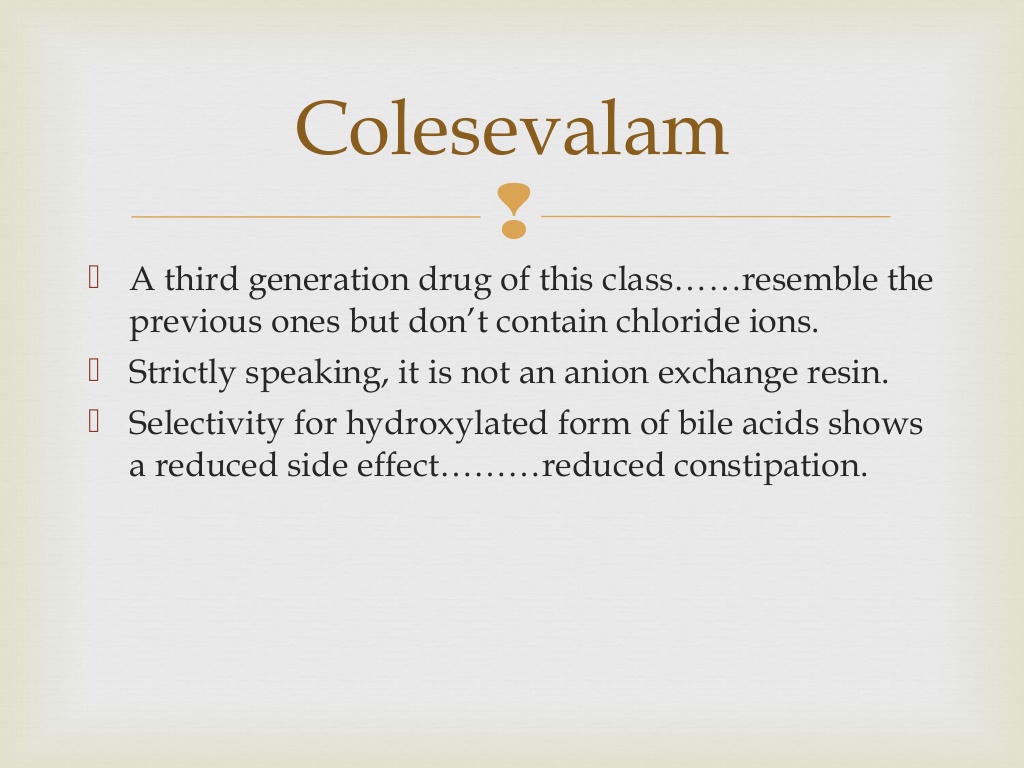 4.Cholesterol absorption inhibitor(ezetmibe)
Lower the plasma cholesterol level by inhibiting the absorption of cholesterol from intestine.
It cause a decrease in cholesterol delivery  to the liver which in turn clear more cholesterol from the blood.
Selective in action
Therapeutic  Uses; as monotherpy or combination with HMG-C0A reductase inhibitor for the reduction of elevated total cholesterol level.
ADR; rarely cause Myositis
5.niacin(nicotinic acid)
Vitamin B3
Lipid lower properties require much higher dose i.e. 1.5 – 3.5 mg daily.
Effective ,inexpensive ,often use in combination.
It inhibit VLDL secretion, in turn decreasing the production of LDL.
Increased the clearance of VLDL via LPL pathway contribute to reduction of triglyceride.
It decrease the catabolic rate of HDL
ADR: Flushing, pruritus, GI distress, low incidence of hepatic toxicity
Ldl oxidation inhibitor(probucol)
It  causes the reduction of both serum and liver cholesterol levels, but it does not alter plasma TG level.

It is effective in reducing  the level of LDL and used in hyperlipoprotienemias characterized by elevated LDP levels.

ADR GI disorders
Miscellaneous agent beta-sitosretol
It is plant sterol, whose structure is identical to cholesterol.
Mechanism still unknown, it is suspected that the drug inhibit the absorption of dietary cholesterol from G.I.T.
Uses: 
                Anticholesteremic agent & BPH
  ADR : 
                Diarrhoea, constipation, GI disturbance
HYPERLIPIDEMIA 
induce In Animal Model
1.      High-fat diet in Rats & Mice: 2.      simple  method by drug
1. High-fat diet in Rats & Mice:
Epidemiological studies have shown a positive relationship between dietary fat intake and obesity. 
Diets rich in fat not only induce obesity in humans but  also make animals obese.(1-3)
In both rats(4-5) and mice(6-7)
In 1949, obesity was induced for the first time in rats by ad libitum feeding of a semi-liquid palatable diet.(8)
Then in, 1953, Fenton & Dowling used high-fat diets with fat at 50% of total energy in weanling mice to induce obesity. (9)
Obesity has been induced in animals by diets containing fat as low as 13%(10) of total energy to as high as 85%(11) of energy.
Factors:(12)
Failure to adjust oxidation of fat to the extra fat in diet.
    Increase in adipose tissue lipoprotein lipase activity.
    Increased meal size and decreased meal frequency.
    Overconsumption of energy attributed to high energy density of the diet.
    Characteristics of fats and poorly satiating properties of the high-fat diets.
Assessment of dietary obesity:(12)
1.Gain of body weight or the Lee obesity index.
      similar to BMI in humans
      Old method
      It was defined by Lee in 1929  as
       Cube root of body weight (g) divided by the naso–anal length (cm) and       multiplied by 1000.
      Values greater than 310 as an indicator of obesity
2. Increase of body fat content.(New)
    like total cholesterol, triglyceride, LDL, HDLP, VLDL(mg/dl)
serum lipid profile of albino rats:(13)
EXAMPLEs: 13%of energy from fats(10)
Harrold et al.(2000)
Rats, Wistar, male, 150 g, 6 week age
Diet induce obesity(g/100 g)
33 Nestle´ condensed milk
7 sucrose
33 ground pellet
Duration:  8 weeks
Examples : 85% of energy from fats(11)
Mickelsen et al.(1955)
Rats, Osborne–Mendel, male,300 g, adult
Diet induce obesity(g/100 g)
60 Criscow (Proctor & Gamble, Cincinnati,OH, USA)
25 casein
7 sucrose
1 starch
4 mineral salts
3 cottonseed oil
containing:
2 vitamin A and D
1 vitamin E
Duration:    41 weeks
Examples :cocoa butter(14)
Okere et al.(2006)
Rats, Wistar, male, 329 ±9·7 g,8–9 week age
Cocoa butter
      (Research Diets, New Brunswick, NJ, USA)
Duration:    8 weeks
Examples: in AKU,pakistan(15)
Malik A  et al. (2017)
Sprague Dawley rats (180-250g) of either sex
High fat diet (HFD)
Cholesterol     2 % w/w
cholic acid      0.5 %  w/w
butter fat        5%  w/w
Duration:  6-7 weeks
Examples:in UOS,pakistan(16)
Alamgeer et al. (2014)
Sprague Dawley rats (100-300 g) and mice (20–30 g)
High fat diet (HFD)
banaspati ghee (dalda) &
coconut oil in the ration of 3:2 w/w.
Duration:    8 weeks
2. simple  method by drug(17)
P. Hasimum et al. (2011)
It is Simple and less time required i.e 8 days
Wister rats,male,3 month age,160-200 g
Procedure:
Drug( Propylthiouracil) of 10mg/kg body wt orally  for 7 days.
 Test perform at day 8.
 At test day, high cholesterol in vegetable oil of 400mg/kg  for 6 hour.
 Serum cholesterol level evaluated after every hour.
References:
Basic and clinical pharmacolgy,11th edition by katzung and trevor
1.Rothwell NJ & Stock MJ (1984)  The development of obesity in animals – the role of dietary factors. Clin Endocrinal Metab 13, 437–449.
2.Buettner R, Scholmerich J & Bollheimer LC   (2007) High fat diets: modelling the metabolic  disorders of human obesity in rodents. Obesity 15, 798–808.
3. Warwick ZS & Schiffman SS (1992) Role of dietary fat in calorie intake and weight gain. Neurosci     Biobehav Rev 16,585–596.
4. Boozer CN, Schoenbach G & Atkinson RL (1995) Dietary fat and adiposity – a dose–response relationship in adult male rats fed   isocalorically. Am J Physiol Endocrinol Metab 268, E546–E550
5.Ghibaudi L, Cook J, Farley C, et al. (2002) Fat intake affects adiposity, comorbidity factors, and energy metabolism of Sprague–Dawley rats. Obes Res 10, 956–963.
6. Bourgeois F, Alexiu A & Lemonnier D (1983) Dietaryinduced obesity: effect of dietary fats on adipose tissue cellularity in mice. Br J Nutr 49, 17–26.
7. Takahashi M, Ikemoto S & Ezaki O (1999) Effect of the fat/carbohydrate ratio in the diet on obesity and oral glucose tolerance in C57BL/6J mice. J Nutr Sci Vitaminol (Tokyo)45, 583–593.
8. Ingle D (1949) A simple means of producing obesity in the rat. Proc Soc Exp Biol Med 72, 604–605.
9. Fenton PF & Dowling MT (1953) Studies on obesity. 1. Nutritional obesity in mice. J Nutr 49, 319–331.
10. Harrold JA, Williams G & Widdowson PS (2000) Early leptin response to a palatable diet predicts dietary obesity in rats: key role of melanocortin-4 receptors in the ventromedial hypothalamic nucleus. J Neurochem 74, 1224–1228.
11. Mickelsen O, Takahashi S & Craig C (1955) Experimental obesity. 1. Production of obesity in rats by feeding high-fat diets. J Nutr 57, 541–554.
12. High-fat diet-induced obesity in animal models , Nutrition Research Reviews (2010), 23, 270–299.
13. Reference values for the serum lipid profile of albino rats (Rattus norvegicus) of varied ages and sexes.
14. Okere IC, Chandler MP, McElfresh TA, et al. (2006) Differential effects of saturated and unsaturated fatty acid diets on cardiomyocyte apoptosis, adipose distribution, and serum leptin. Am J Physiol Heart Circ Physiol 291, H38–H44.
15. Malik, A., Mehmood, M., Akhtar, M., Gilani, A. (2017). Studies on antihyperlipidemic and endothelium modulatory activities of polyherbal formulation (POL4) and its ingredients in high fat diet-fed rats. Pakistan Journal of Pharmaceutical Sciences, 30(S1),295-301.
16. Alamgeer, Aqsa Ghuffar, Taseer Ahmad and Muhammad Naveed Mushtaq. Antihyperlipidemic effect of Berberis orthobotrys in hyperlipidemic animal models. Bangladesh J Pharmacol 2014; 9: 377-382
17. P. Hasimum,E.Y.  Sukandar , I.K. Adnyana and D.H. Tjahjono.A simple method for screening  Antihyper-
      lipidemic agents.International Journal of Pharmacology 7(1): 74-78,2011.
Thank you